VẬT LÍ 9
Bài 19: Sử Dụng An Toàn Và Tiết Kiệm Điện
Nguyên nhân gây tai nạn điện
Nguyên nhân
- Vô ý chạm vào vật có điện
- Đến gần dây điện bị đứt chạm mặt đất.
- Do chủ quan khi sử dụng điện
- Do sự cố điện.
- Vi phạm khoảng cách an toàn đối với lưới điện cao áp, trạm biến áp.
- Thiếu các hiểu biết về an toàn điện.
- Không tuân theo các quy tắc về an toàn điện
Một số quy tắc an toàn điện
- Dòng điện có thể làm chết người:
+ Trường hợp chung: khoảng 100[mA].
+ Có trường hợp chỉ khoảng (5 - 10)[mA] đã làm chết người (tuỳ thuộc điều kiện nơi xảy ra tai nạn và trạng thái sức khoẻ của nạn nhân)
Thực hành, làm thí nghiệm với hiệu điện thế an toàn: U<40V
- Sử dụng dây dẫn có vỏ bọc cách điện tốt và phù hợp
- Cần mắc cầu chì, cầu dao...cho mỗi dụng cụ điện
- Khi tiếp xúc với mạng điện 220V cần cẩn thận, đảm bảo cách điện
- Khi sửa chửa các dụng cụ điện cần: Ngắt nguồn điện, phải đảm bảo cách điện
Hậu quả của tai nạn điện
- Bệnh nhân nằm bất tỉnh
- Bệnh nhân thấy khó thở, trường hợp nặng có thể ngừng thở
- Mạch yếu, không đều, đôi khi không có mạch
- Bỏng là dấu hiệu thường thấy khi bị gật hiện, đặc biệt ở chỗ tiếp xúc điện và truyền điện.
- Khởi phát ngưng tim đột ngột.
- Gây tử vong.
Lợi ích khi tiết kiêm điện năng
Các biện pháp sử dụng tiết kiệm điện năng
- Giảm chi tiêu cho gia đình
- Các dụng cụ và thiết bị điện được sử dụng lâu bền hơn
- Giảm bớt các sự cố gây tổn hại chung do hệ thống cung cấp bị quá tải
- Dành phần điện năng tiết kiệm cho sản xuất
- Bảo vệ môi trường
- Tiết kiệm ngân sách nhà nước
- Cần phải lựa chọn các thiết bị có công suất phù hợp
- Không sử dụng các thiết bị trong những lúc không cần thiết vì như vậy sẽ gây lãng phí điện
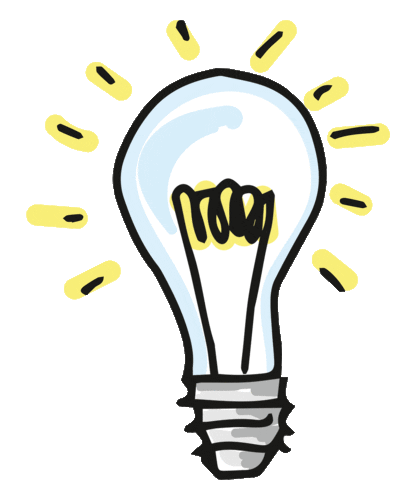 Cảm ơn cô cùng các bạn đã lắng nghe!
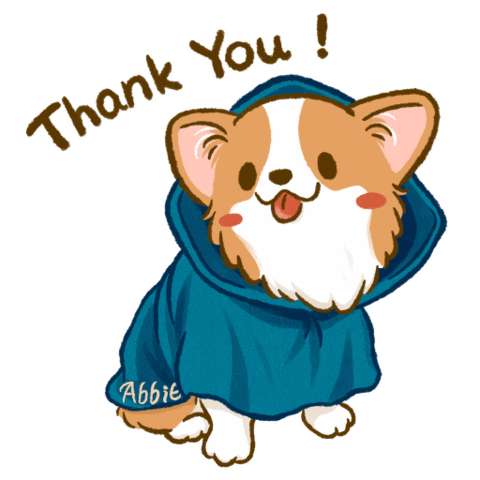 Thanks for watching!
Thành viên: Đan, Hiệp Quyền.